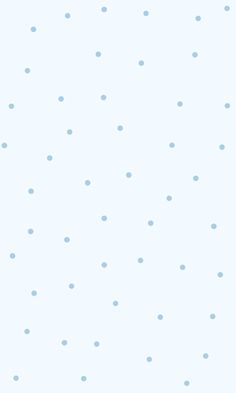 TRÒ CHƠI
BÉ CHỌN HÀNH VI ĐÚNG SAI
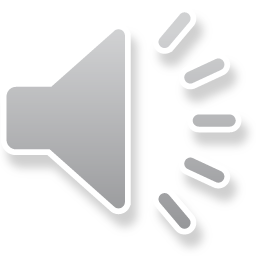 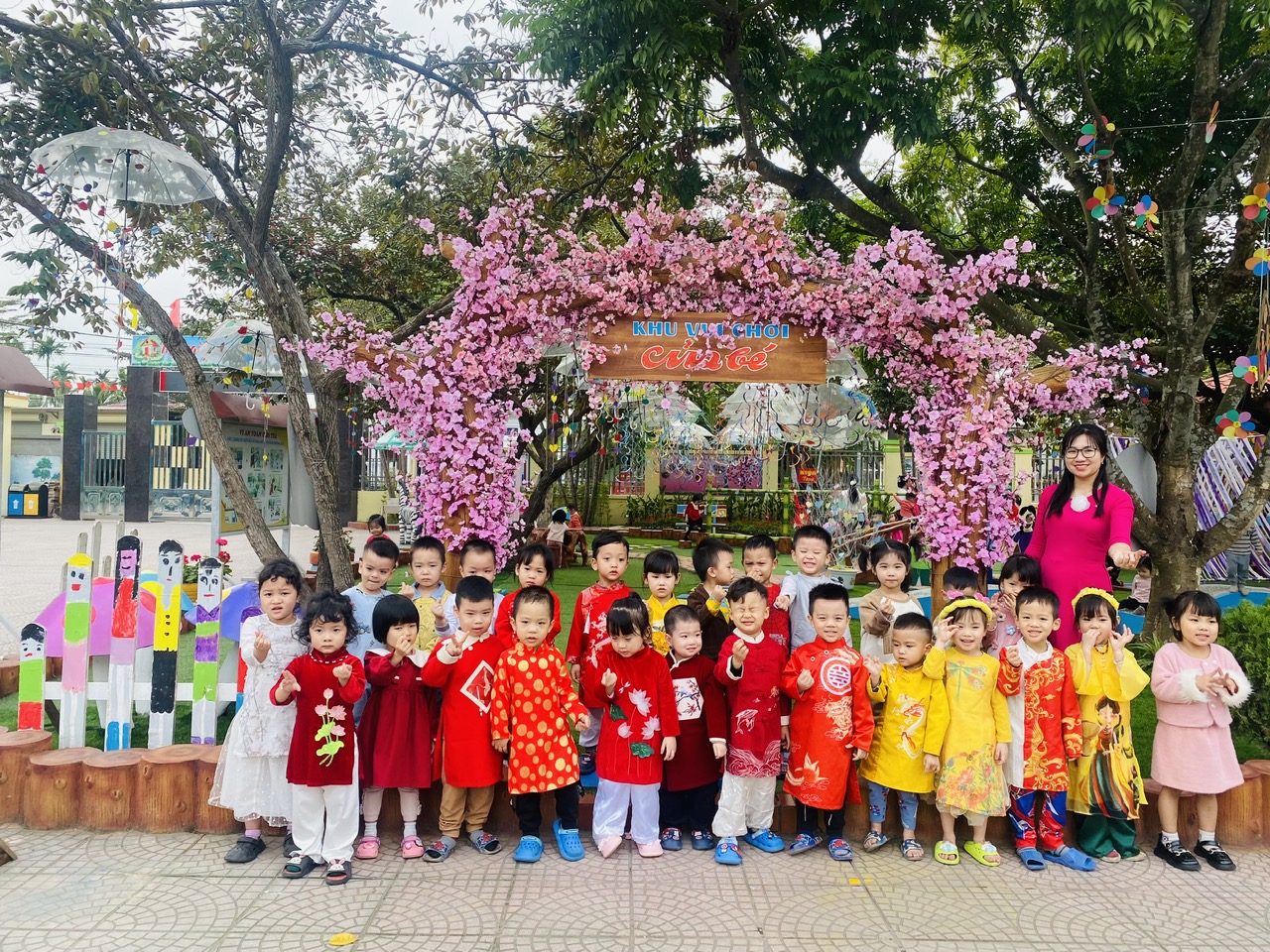 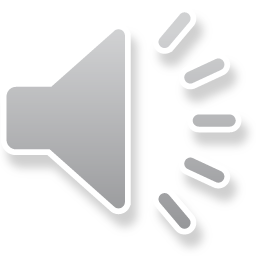 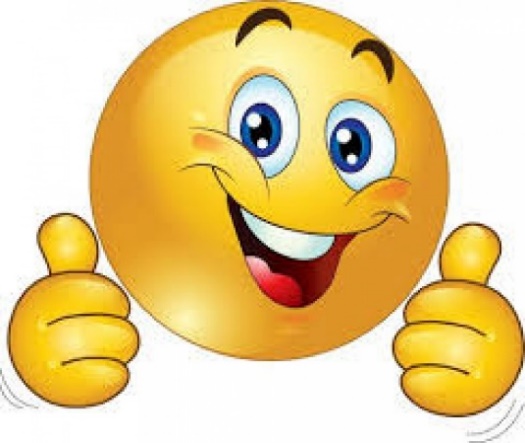 Bé hãy kích chuột vào hình ảnh có hành vi đúng.
Tiếp tục
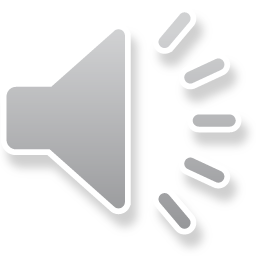 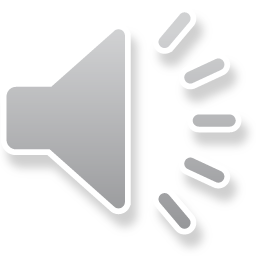 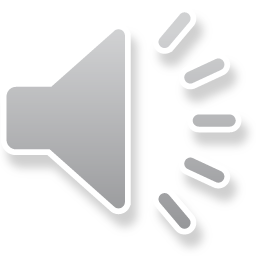 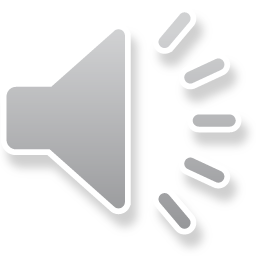 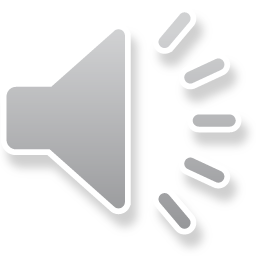 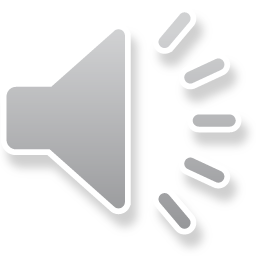 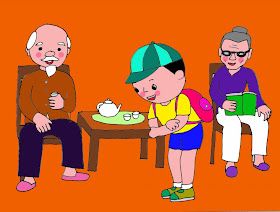 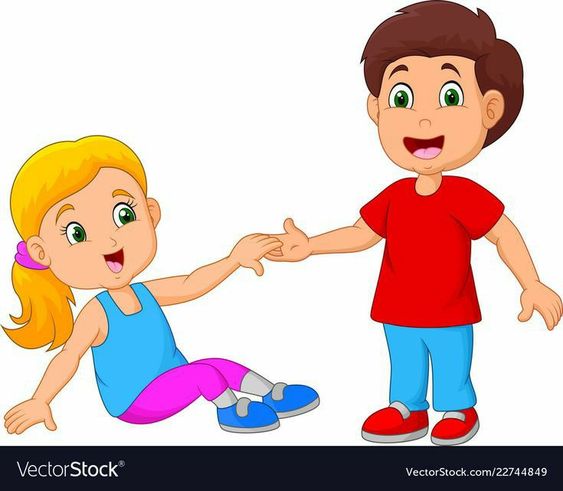 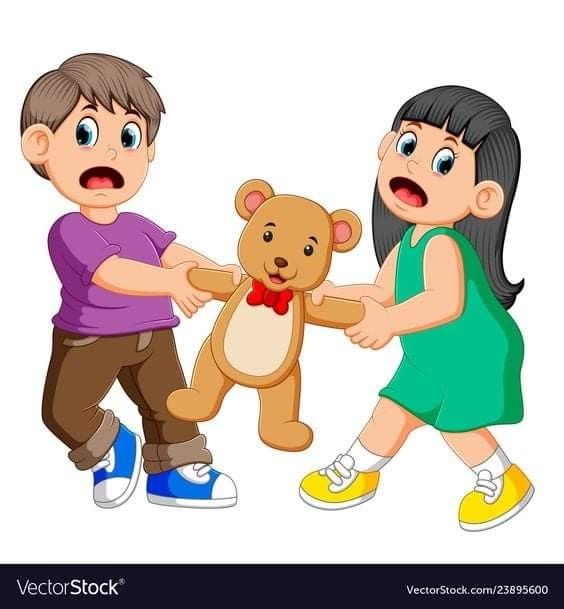 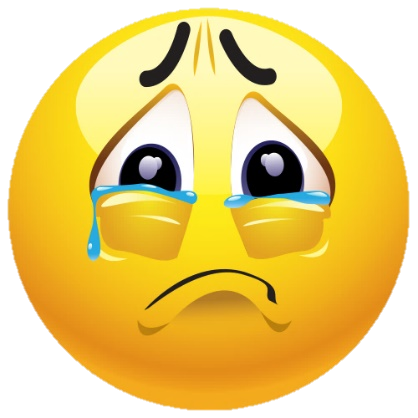 Bé hãy kích chuột vào hình ảnh có
 hành vi sai
Tiếp tục
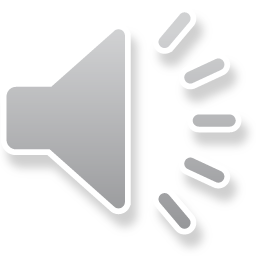 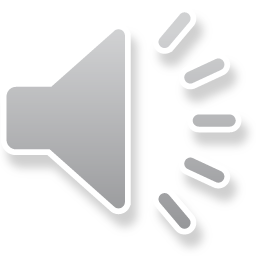 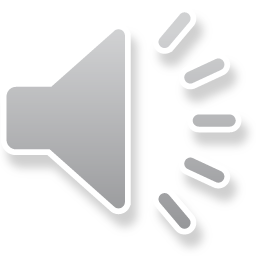 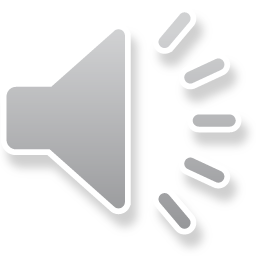 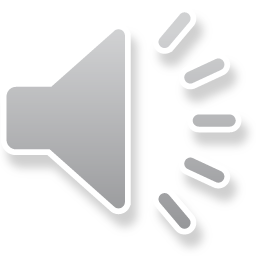 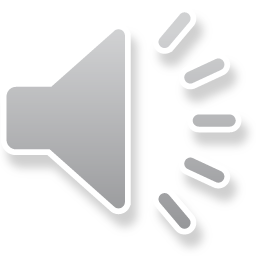 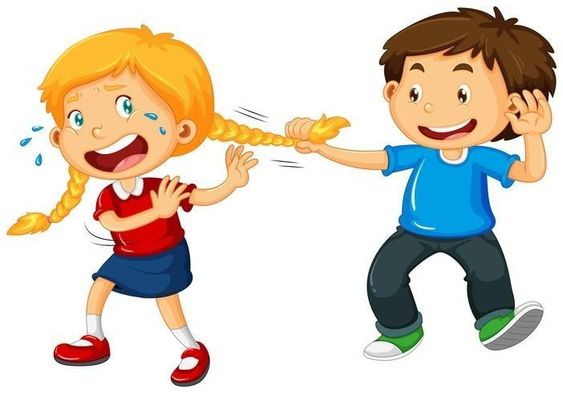 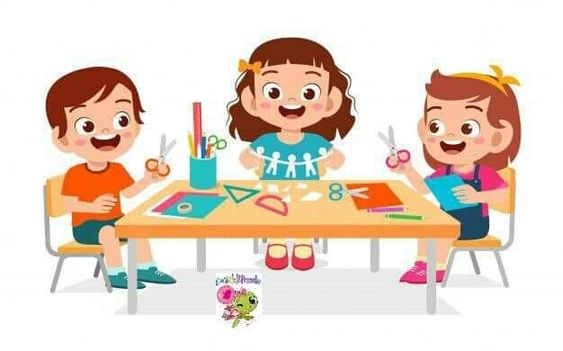 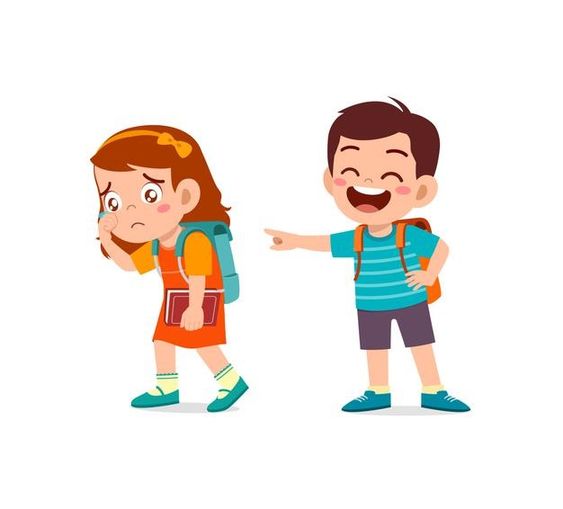 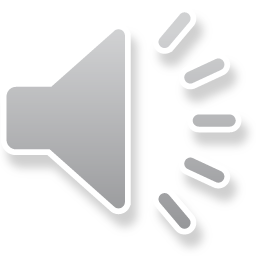 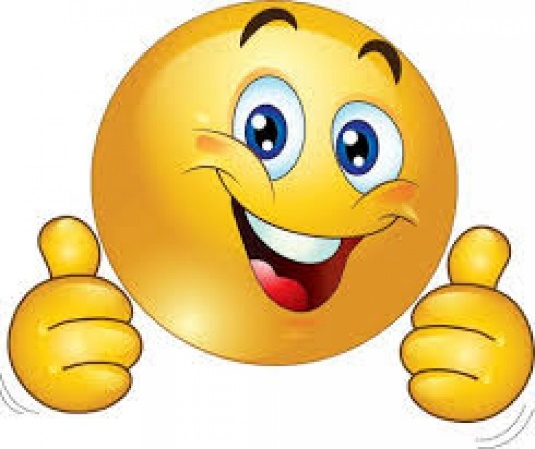 Bé hãy kích chuột vào hình ảnh có hành vi đúng
Tiếp tục
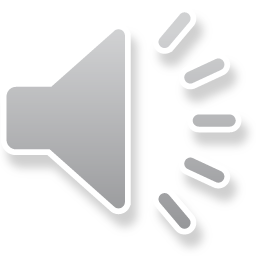 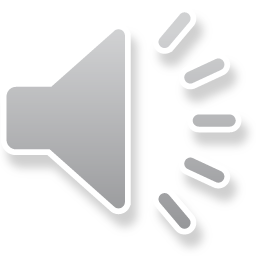 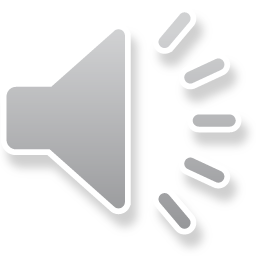 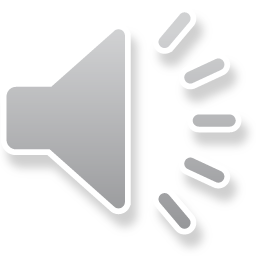 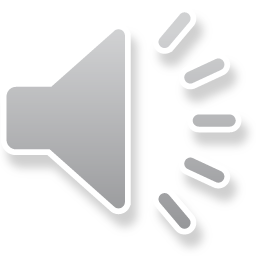 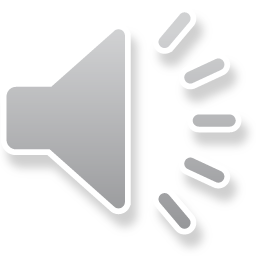 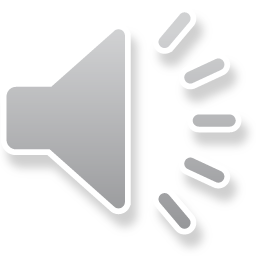 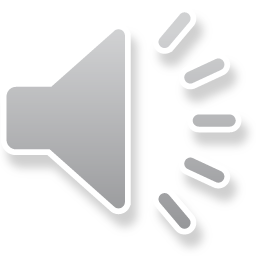 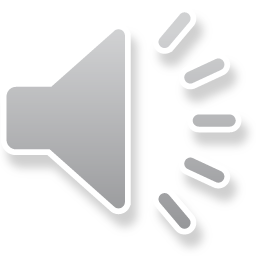 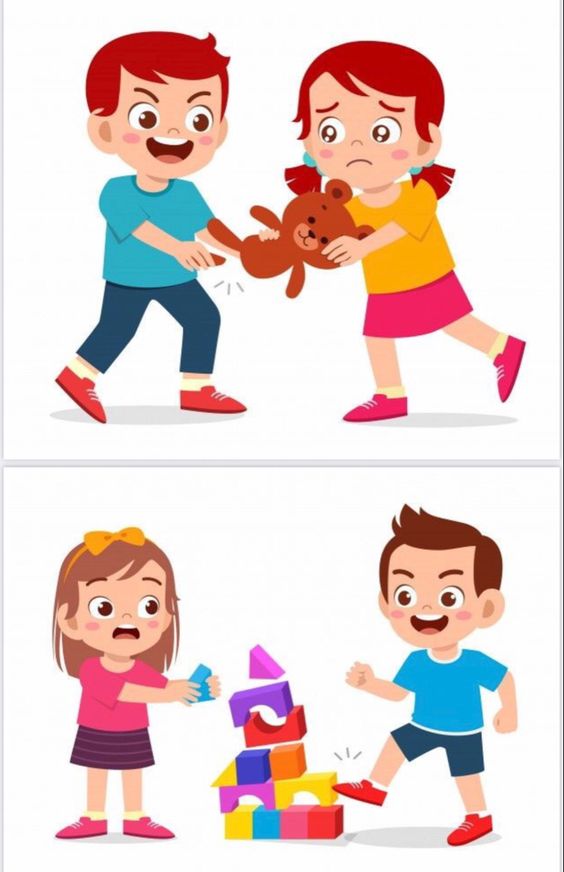 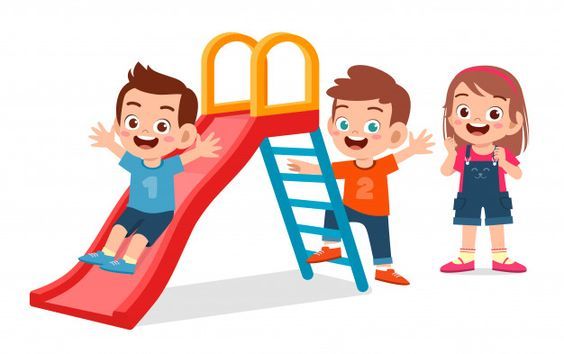 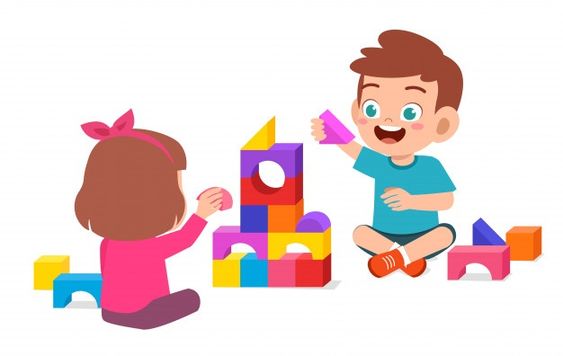 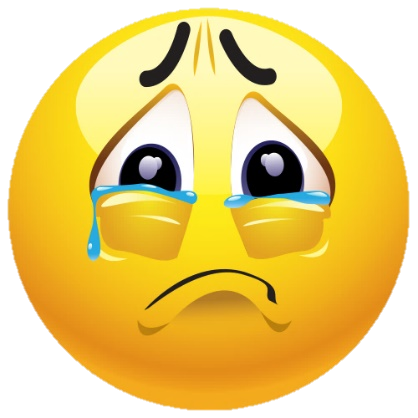 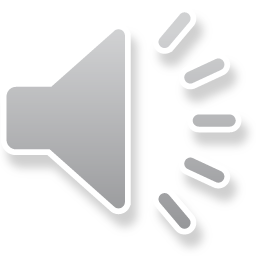 Bé hãy kích chuột vào hình ảnh có hành vi sai.
Kết thúc
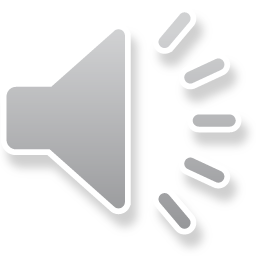 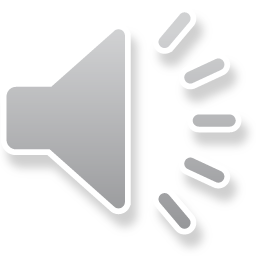 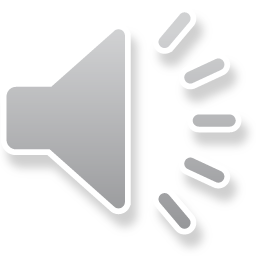 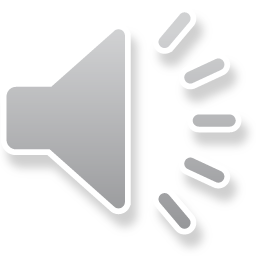 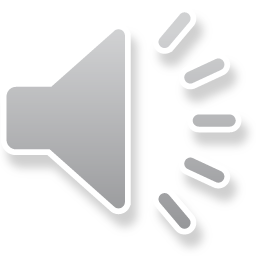 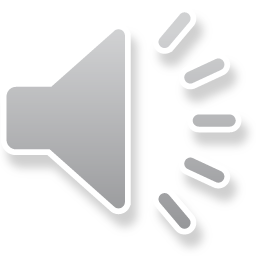 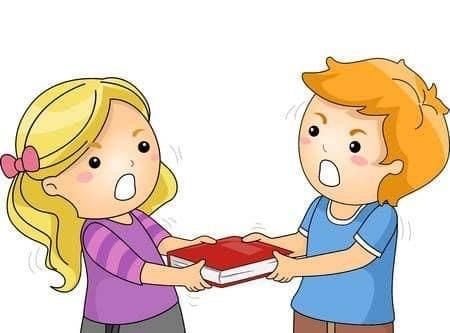 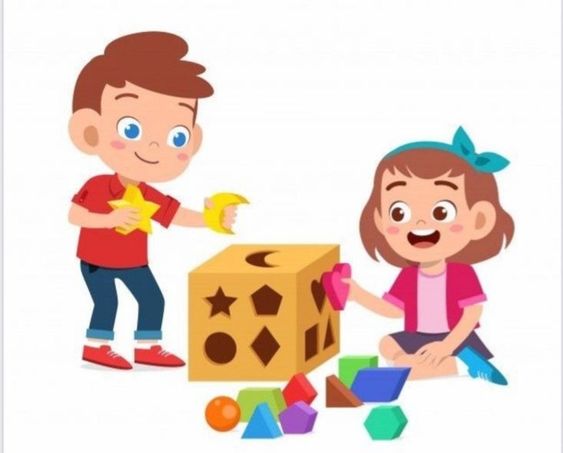 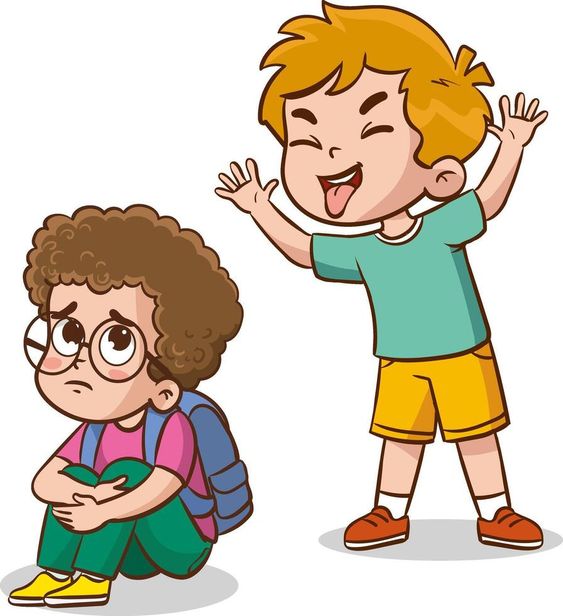 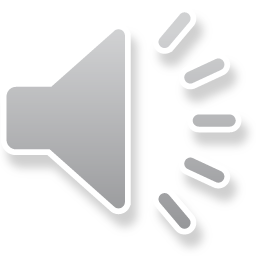 Chúc mừng bé đã hoàn thành xong trò chơi. Nếu bé muốn chơi lại bé hãy kích chuột vào hình ngôi nhà nhé!
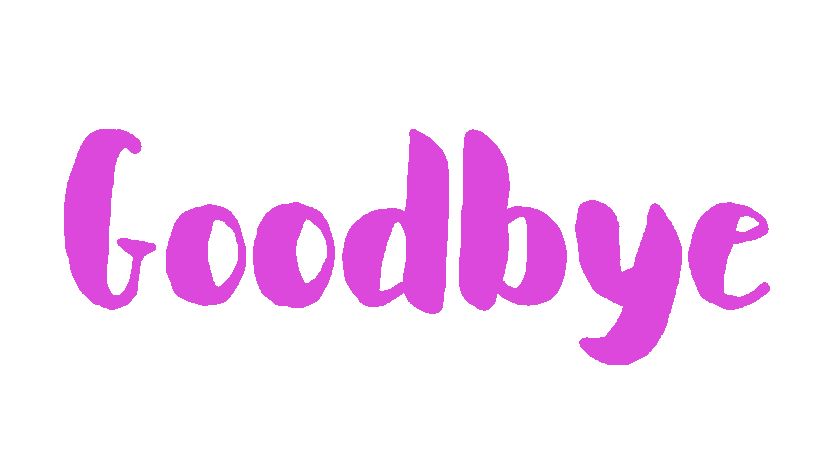 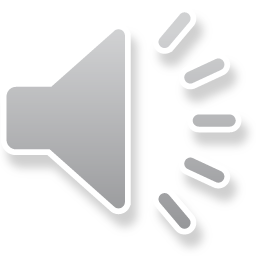 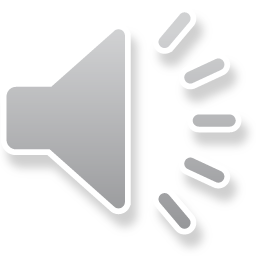